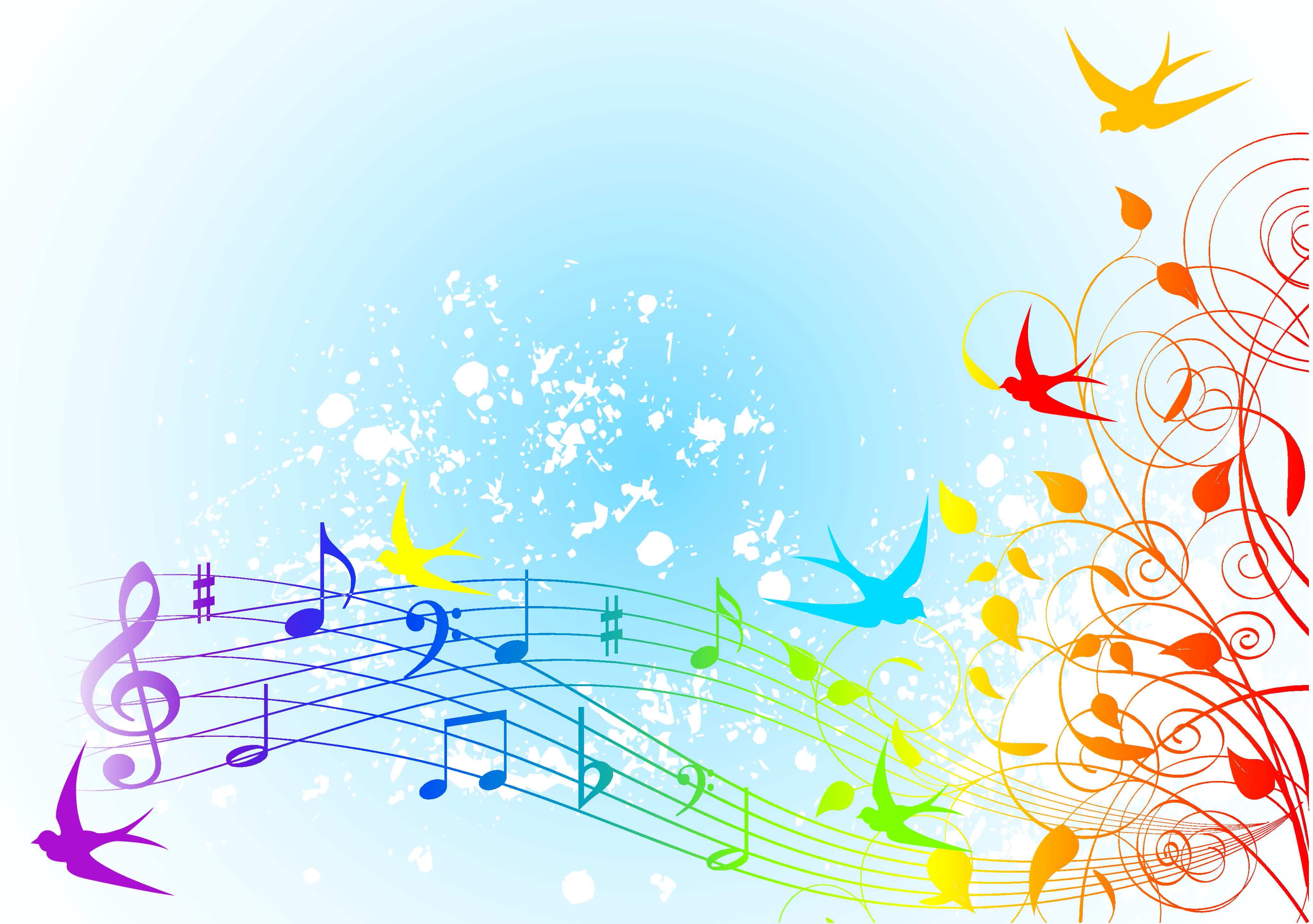 Пропедевтика
Чтобы научиться петь – надо петь!
Подготовительный, вводный курс в какую-либо науку, здесь – в практику детского пения
Составитель презентации: музыкальный руководитель МБДОУ д/с «Оленёнок» Емелова Ольга Николаевна
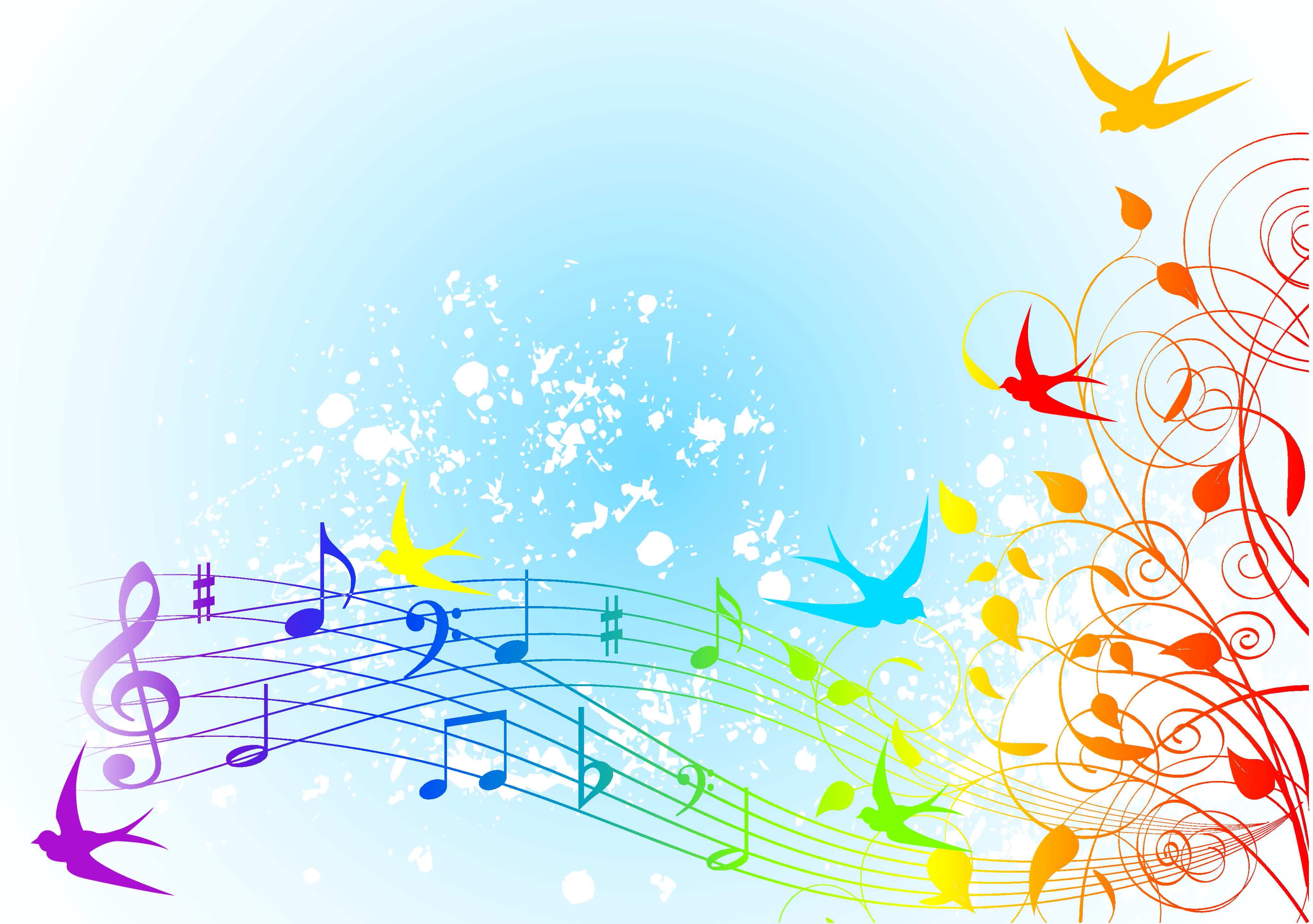 Цель: формирование самого голоса посредством исследования, творческих открытий знаний, игры с новым знанием, импровизации.
Используйте упражнения в качестве голосовой разминки и через пару месяцев увидите замечательный результат
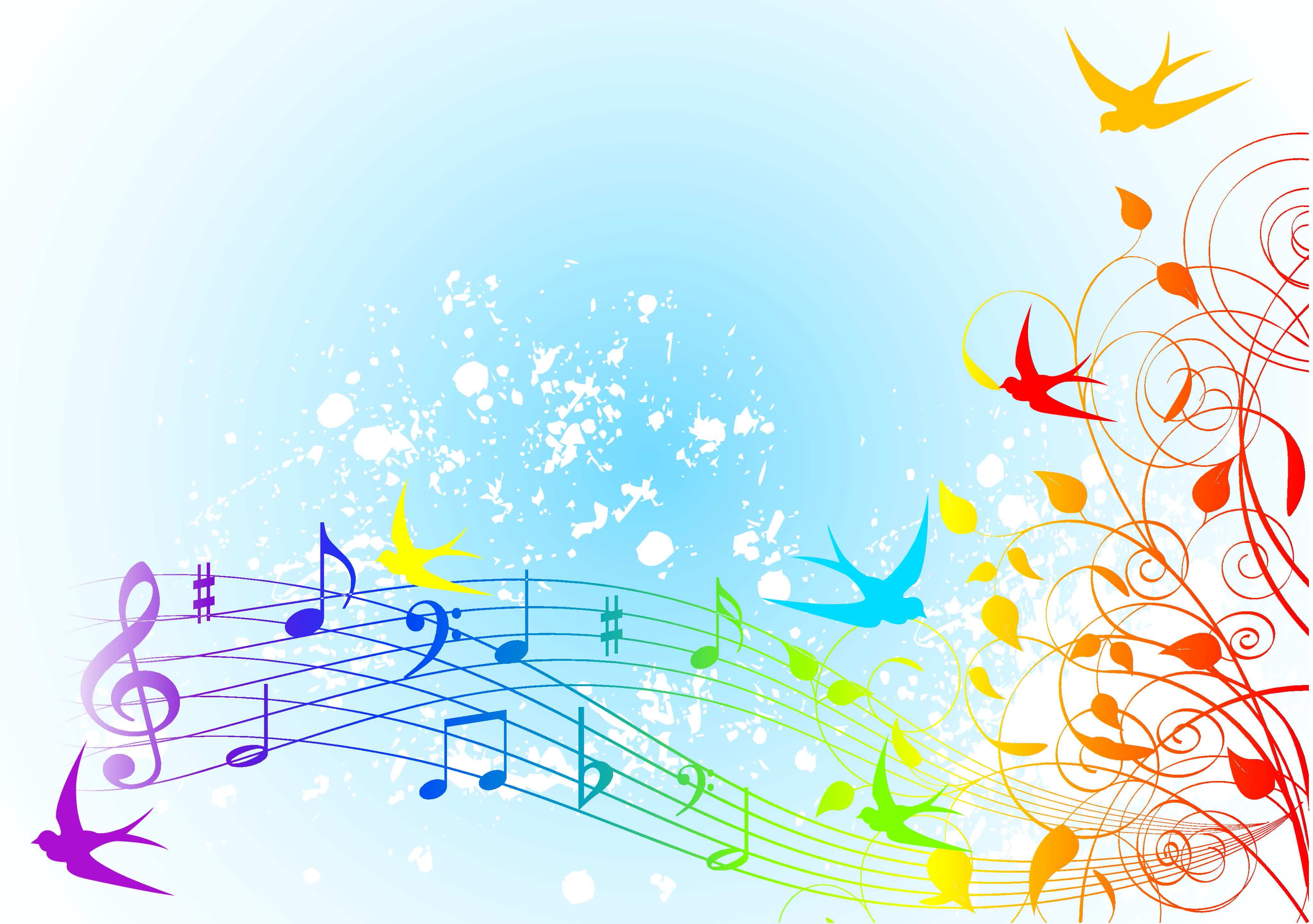 Голосовые игры – форма работы для быстрого улучшения результатов в пении, поскольку дети будут хорошо владеть физическими параметрами голоса, а голос приобретет большую гибкость и подвижность. 
Прилагаются графичекие карты.
Все задания даны в логической последовательности. Можете растянуть работу пока озвучивание записи и самостоятельная фиксация звука станут более осознанными.
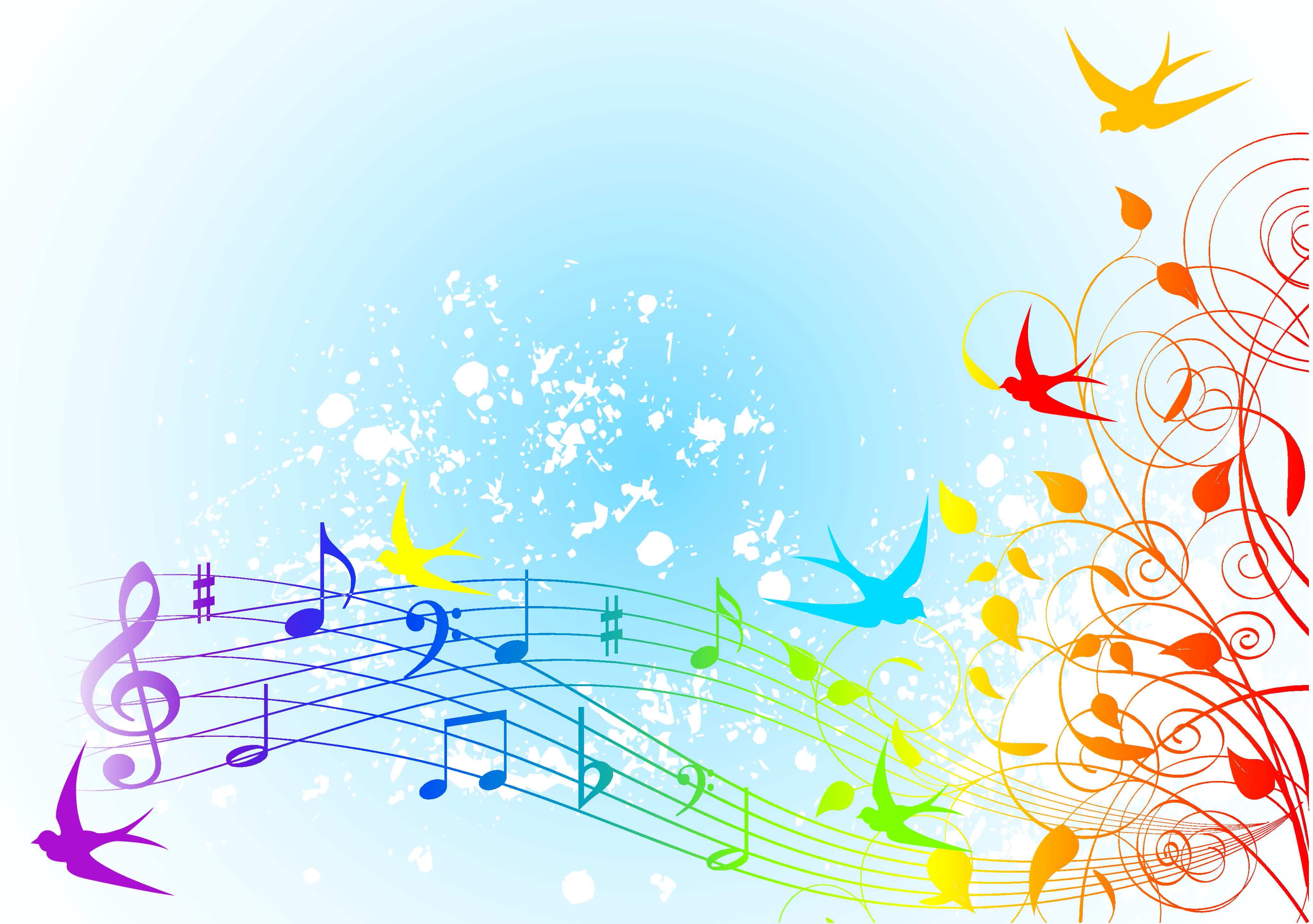 Разминка
 	Детям сидящим в кругу  предлагается спеть по очереди какой-нибудь протяженный звук и одновременно сделать похожее движение рукой в любом направлении. Покажите и спойте несколько своих вариантов, чтобы детям стало понятным задание. Можно сказать, что вы все вместе нарисуете в воздухе много невидимых линий.
	То же самое задание выполните с движением в пространстве. Дети могут двигаться сначала по очереди, а потом все вместе. Закончив рисовать одну линию, могут     начать другую, но при этом изменить и звук.
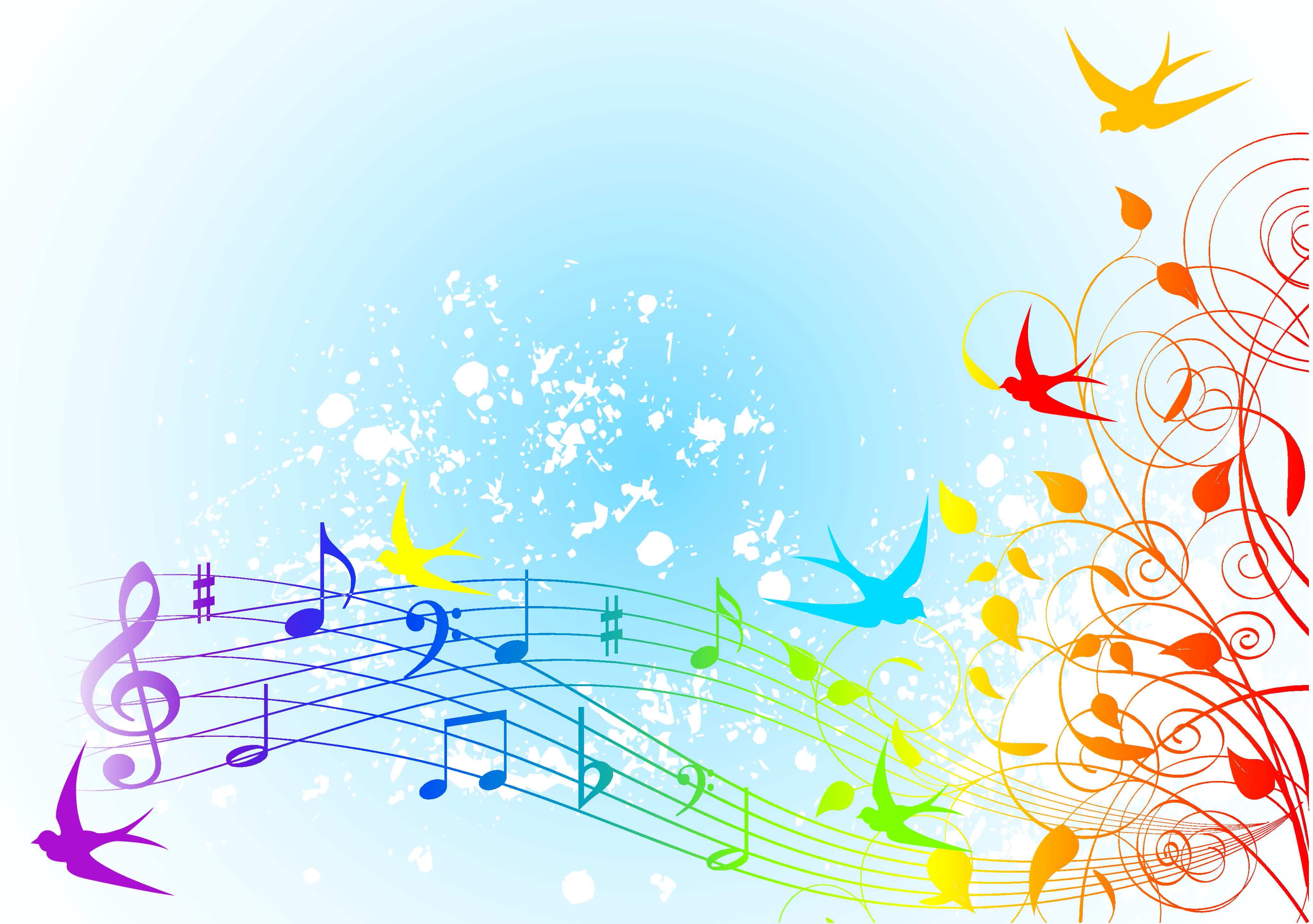 Эстафета
	Ведущий начинает двигаться к любому ребенку и поёт звук-линию и делает направленное движение рукой. Подойдя к нему, передает эстафету дотронувшись рукой, и становится на его место (тот кто уже двигался, соединяет руки перед собой внизу замком). Каждый следующий  должен начать петь другой звук. Игра продолжается, пока все не примут в ней участие.
	Данное исследование может продолжить рисование цветным мелком линий и их пропевание.
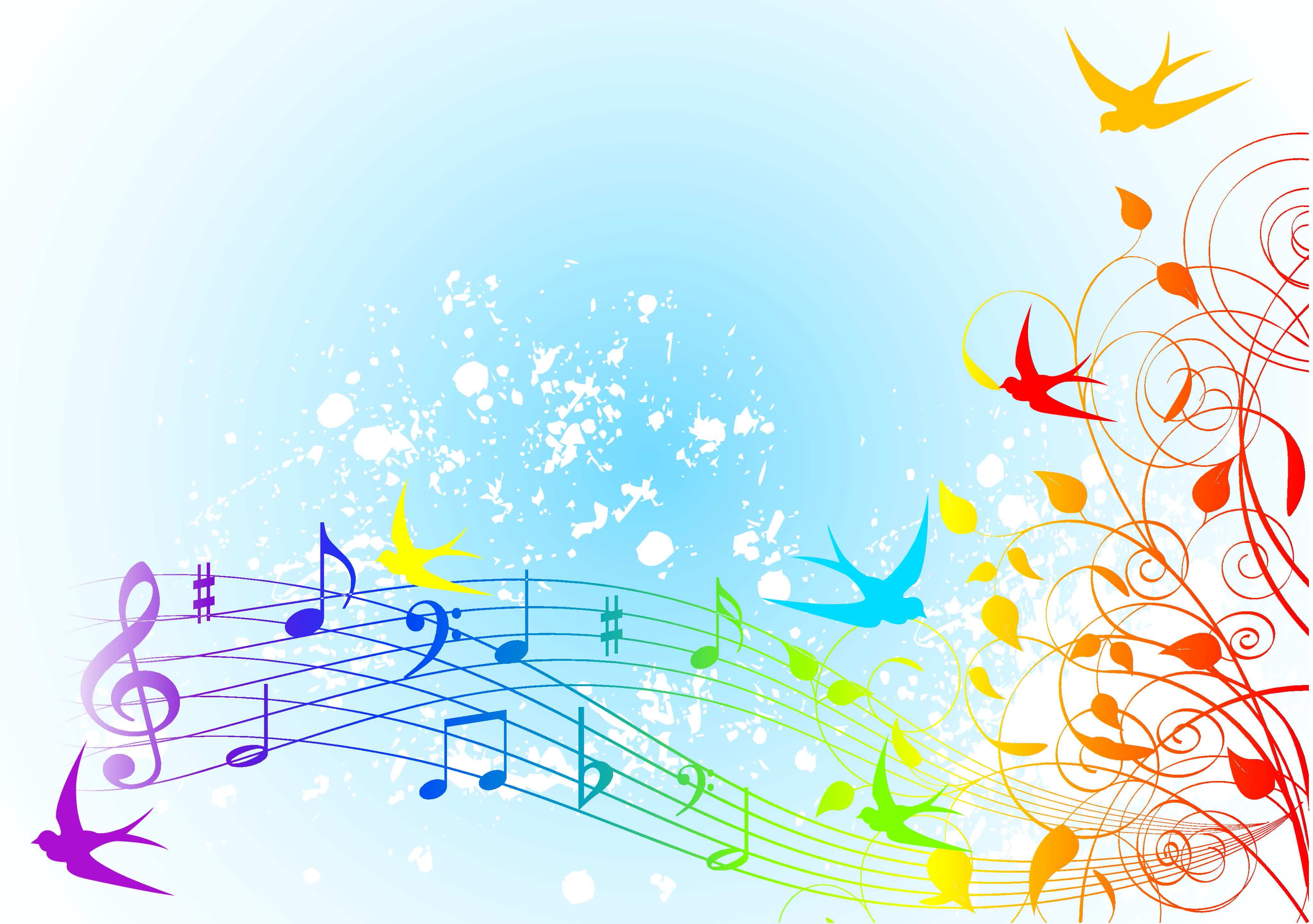 «Два друга»
	Жили-были два друга: один вот такой – спойте линию-звук вверху, а другой вот такой – спойте такую же линию внизу. Показываем детям по рисунку сопровождая звуком. 
Предлагаем  паре детей предлагаем спеть две разные линии: вверху и внизу. 
	Предложите детям выбрать какой их них верхний звук, какой низкий.
Предлагаем двигаться по залу, пропевая то низкий то высокий звук, сопровождая это движением в разных направлениях пространства.
Слепой музыкант
Покажите детям разложенный лист бумаги, на котором приклеены вверху и внизу две линии из тесьмы или веревки разной толщины и текстуры. Покажите, как вы споете эти линии, закрыв глаза и ведя по ним пальцами. Дети повторят..
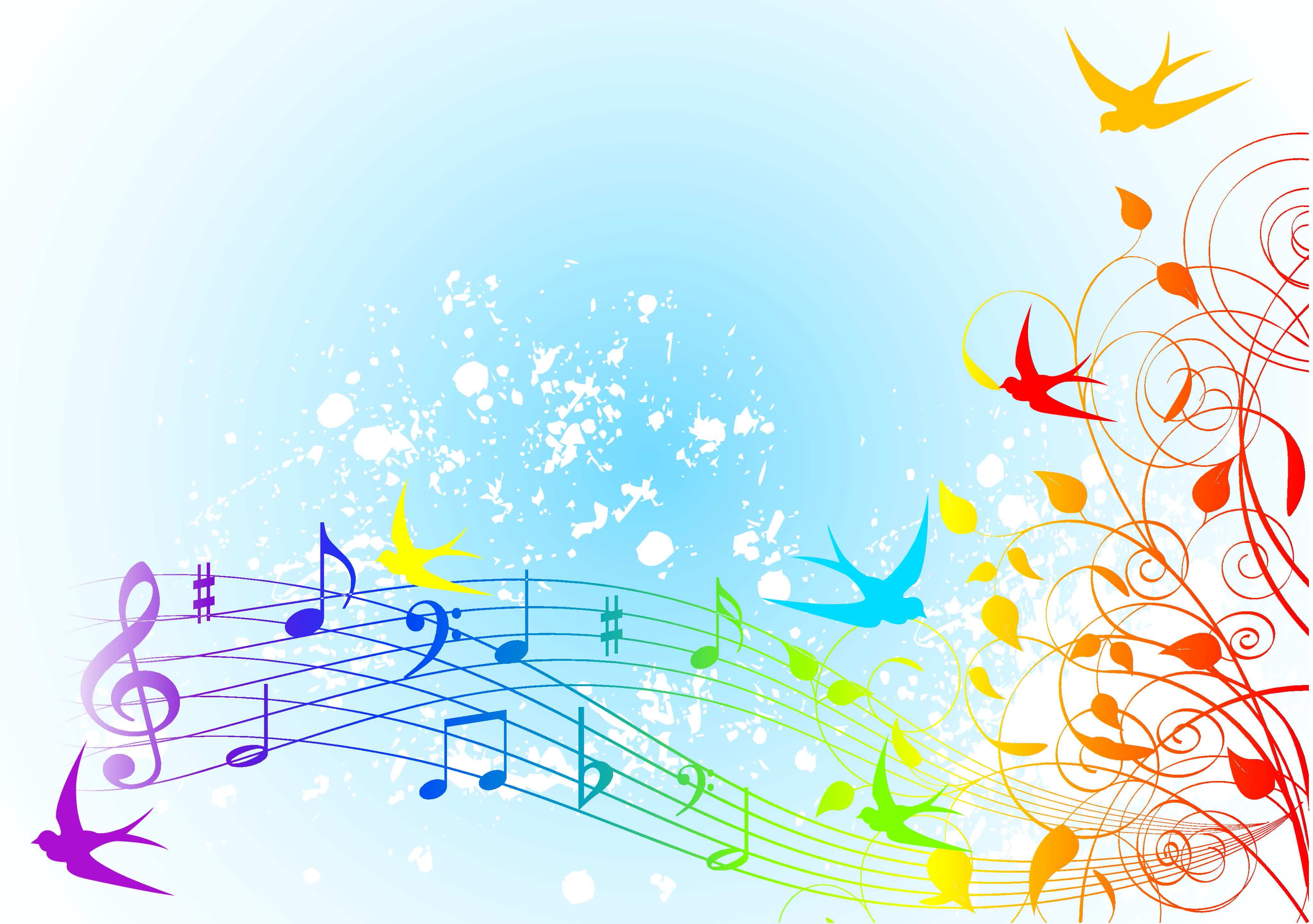 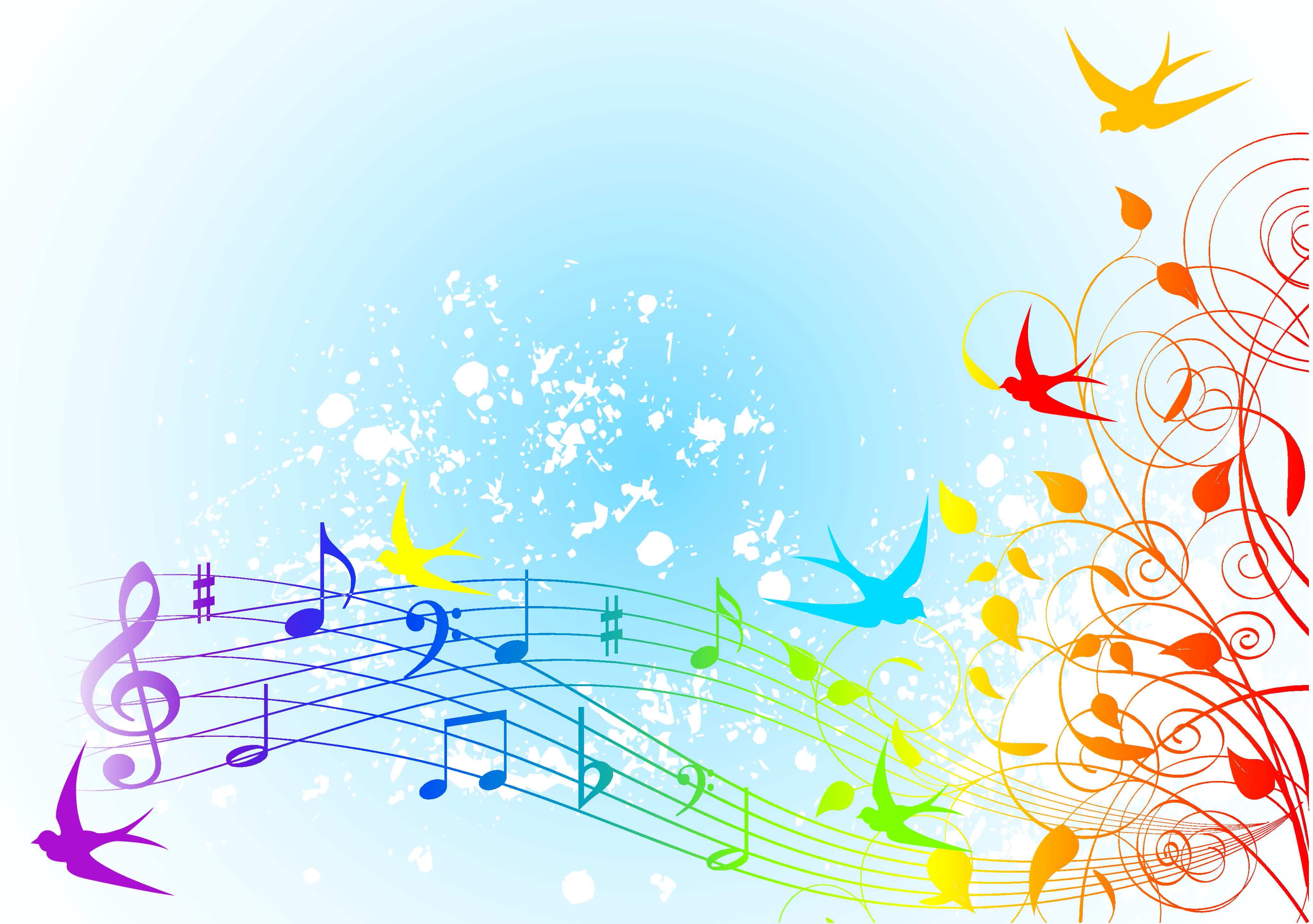 Начинка-серединка
 Покажите детям лист, на котором нарисовано две линии: одна-высоко, другая – низко. Скажите, а сейчас между ними нарисуете  голосом серединку. Предложите детям спеть все три линии.
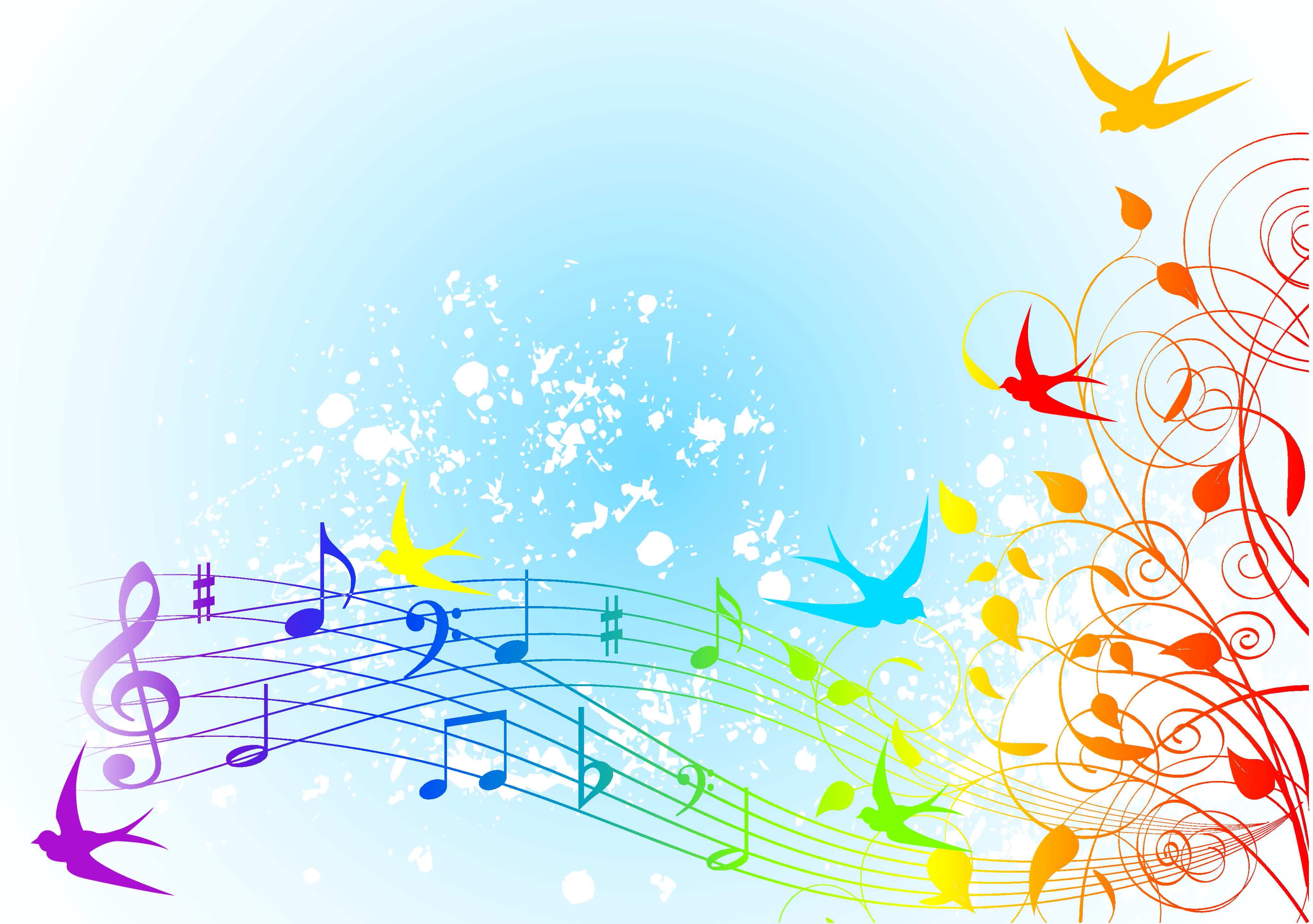 Маленькие и большие волны
	Проговорите детям, что споете линию, и попросите показать рукой, какая она получится. Первый раз спойте  линию, раскачивая звук в узком диапазоне (тон, полутон), а во второй раз увеличьте амплитуду, глиссандируя голосом вверх-вниз, как по волнам. 
	Рассмотрите внимательно рисунок , исполните его с детьми на два голоса: пусть партию  «Маленьких волн» начнут петь дети, а вы сверху наложите свою партию «Большой волны»
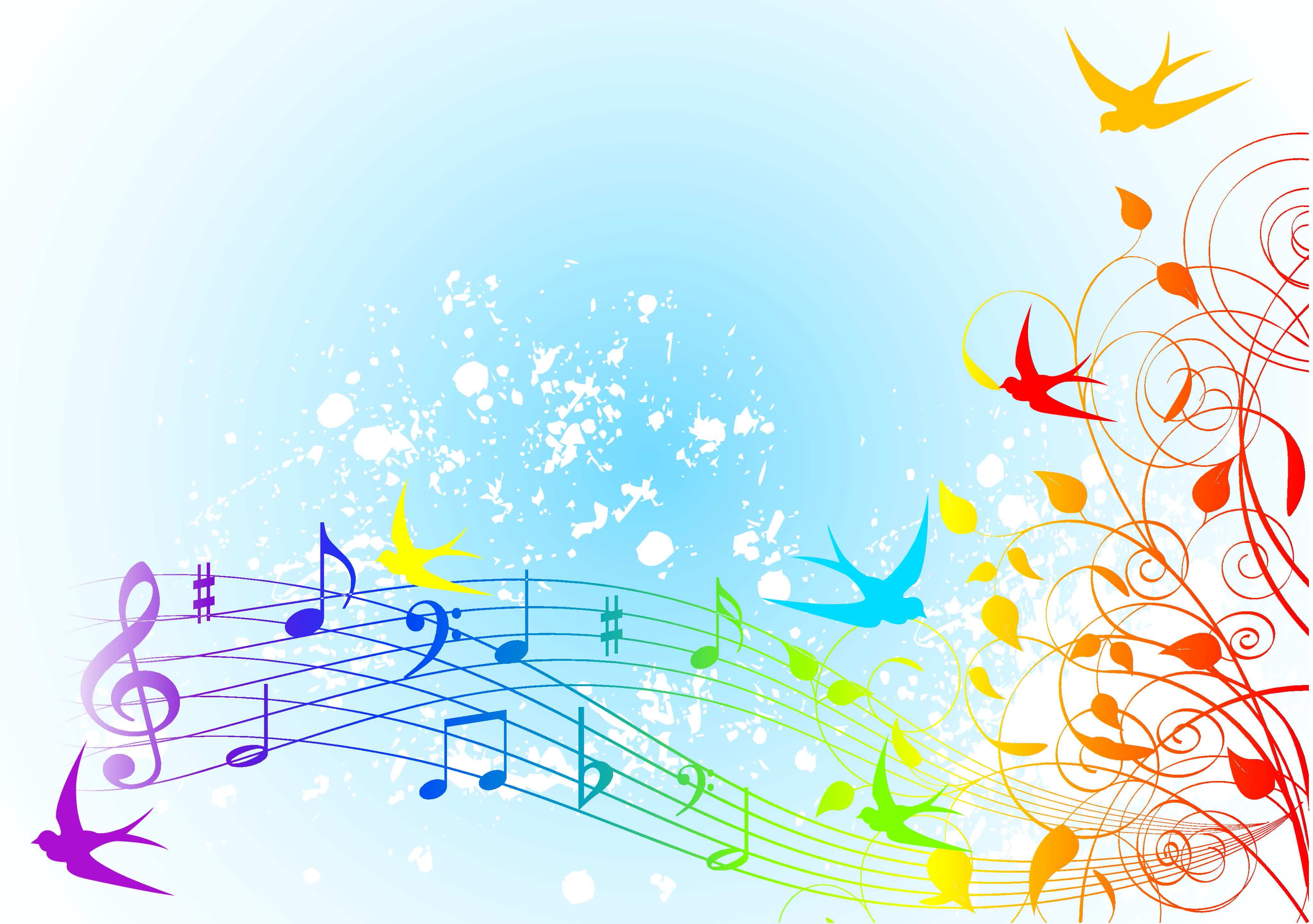 Дорожка и горка
Пропойте нарисованную линию и спросите детей, на что это похоже) Может кто-нибудь догадается на горку. Предложите детям снова на горку по ступенькам и съехать с нее на санках. Эту игру можно проделать и в пространстве: съезжая голосом вниз, дети опускаются на пол, а затем снова идут на горку.
Показать рисунок 10 после того, как споете его с движениями.
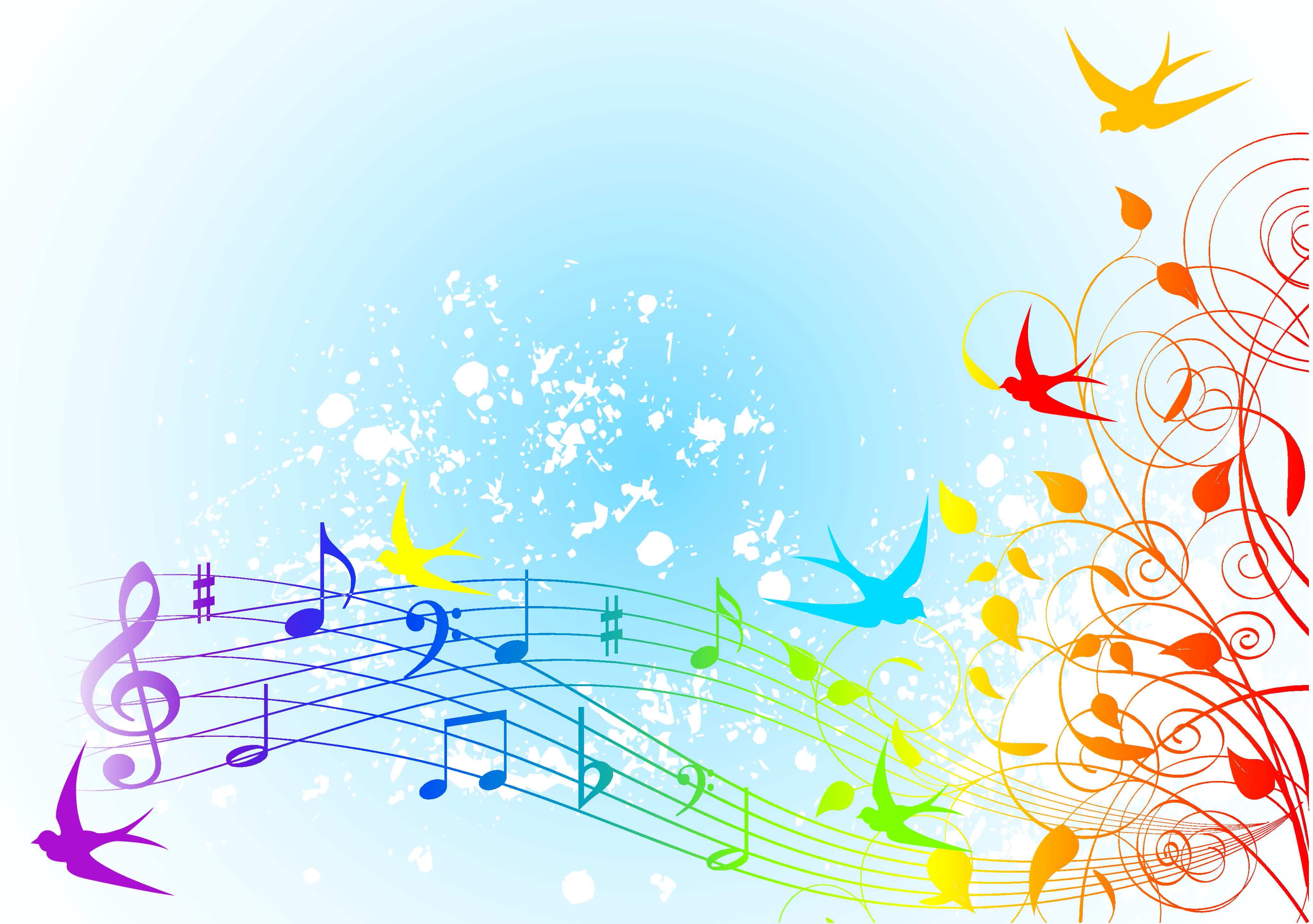 Фигурное катание. Восьмерки.
Делая соответствующее движение рукой, спойте большие и маленькие восьмерки. Покажите детям их на рисунке и затем спойте вместе с детьми.
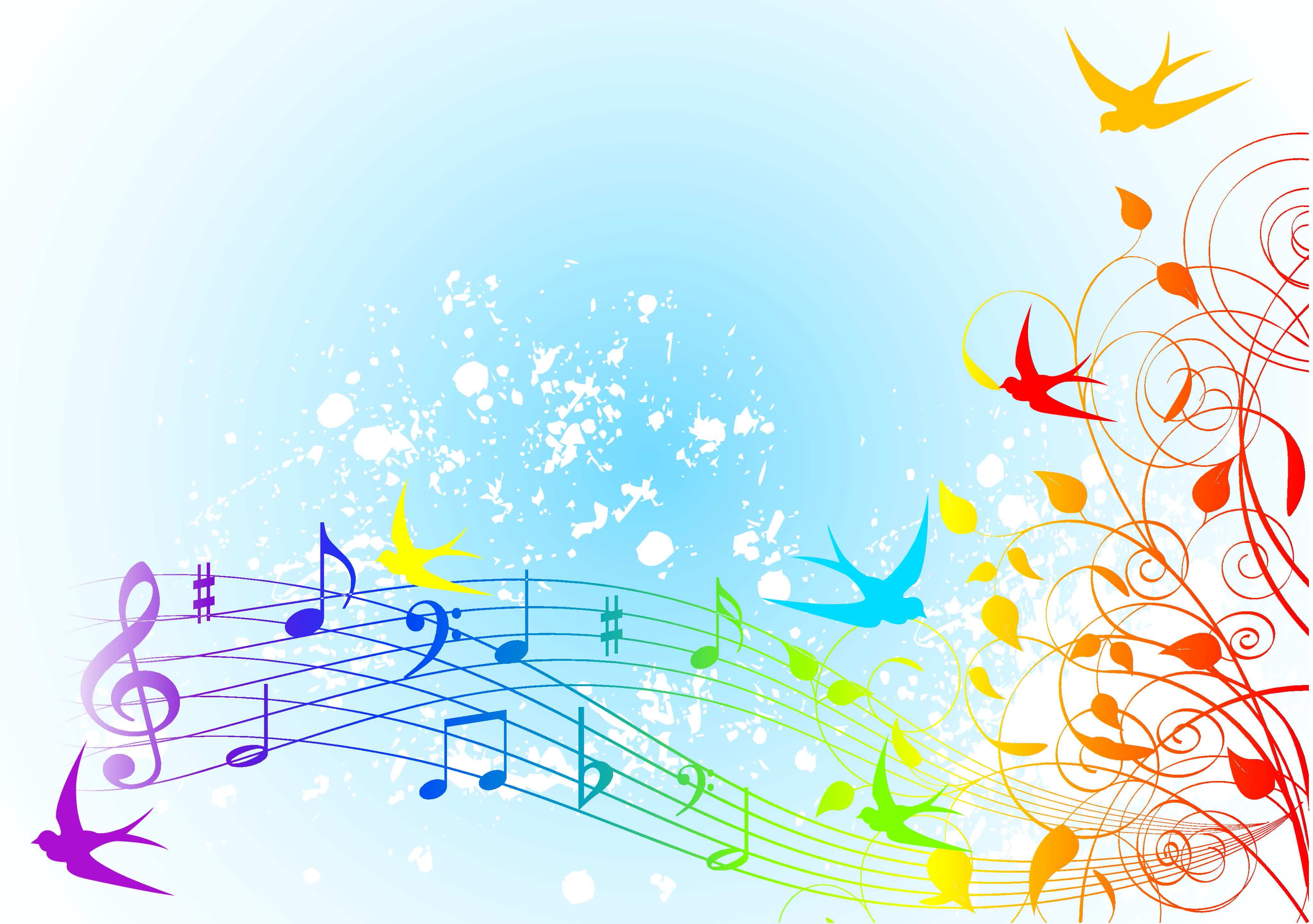 Фигурное катание. Круги и кружочки. Спиральки.
Нарисуйте круги вместе с детьми различных размеров в движении, сопровождая движение голосом.
Это игра-исследование: дети могут рисовать телом большие круги, маленькие и совсем крошечные. Очень важно, чтобы при этом менялся звук.
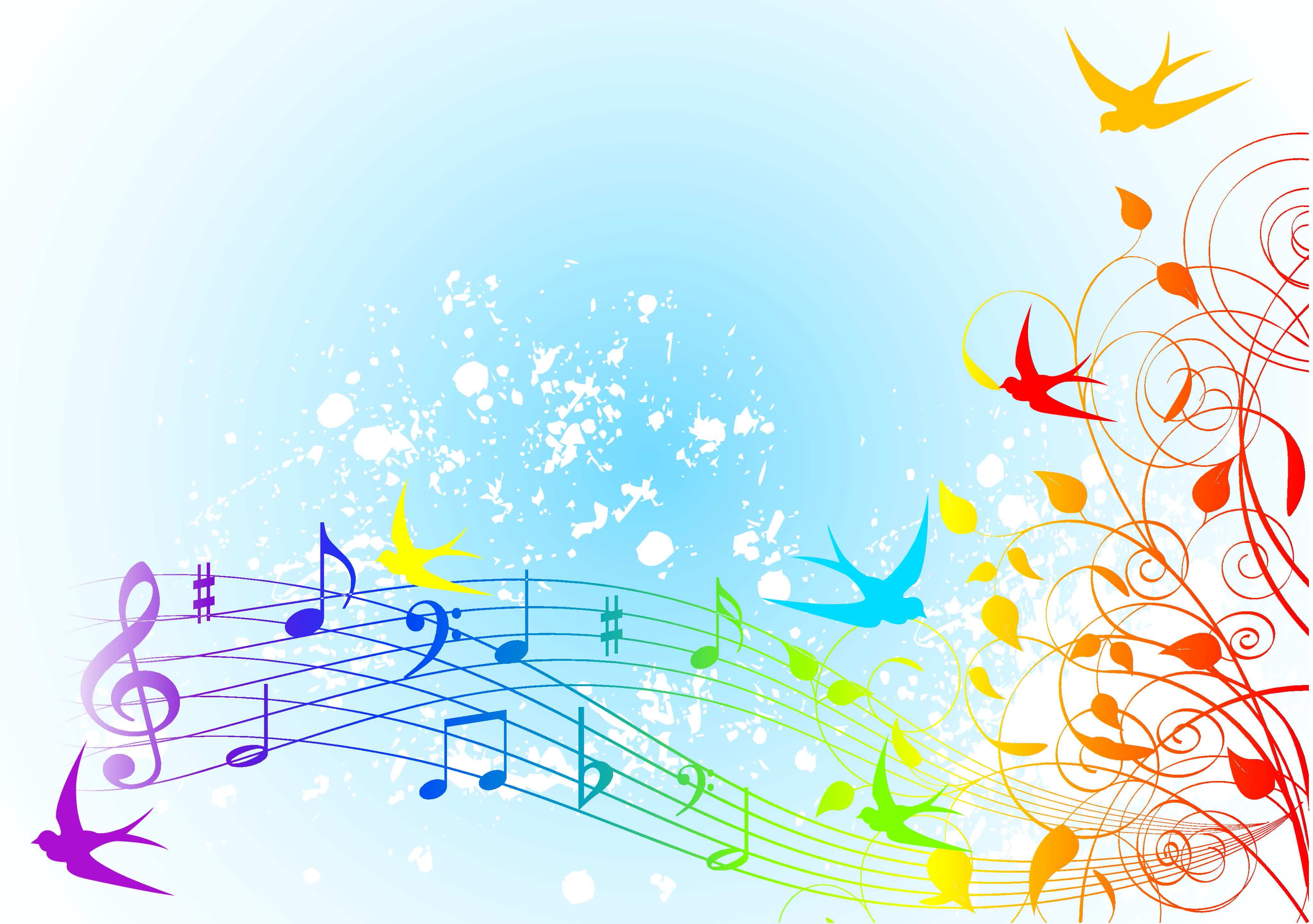 Искорки
	Очень коротко произнося на разной высоте звук «у» и помогая себе указательным пальцем, изобразите мерцание искорок вверху и внизу. Затем тоже самое делают дети. Спросите их, это были линии или что-то другое? Они были отрывистые и отдельные друг от друга.
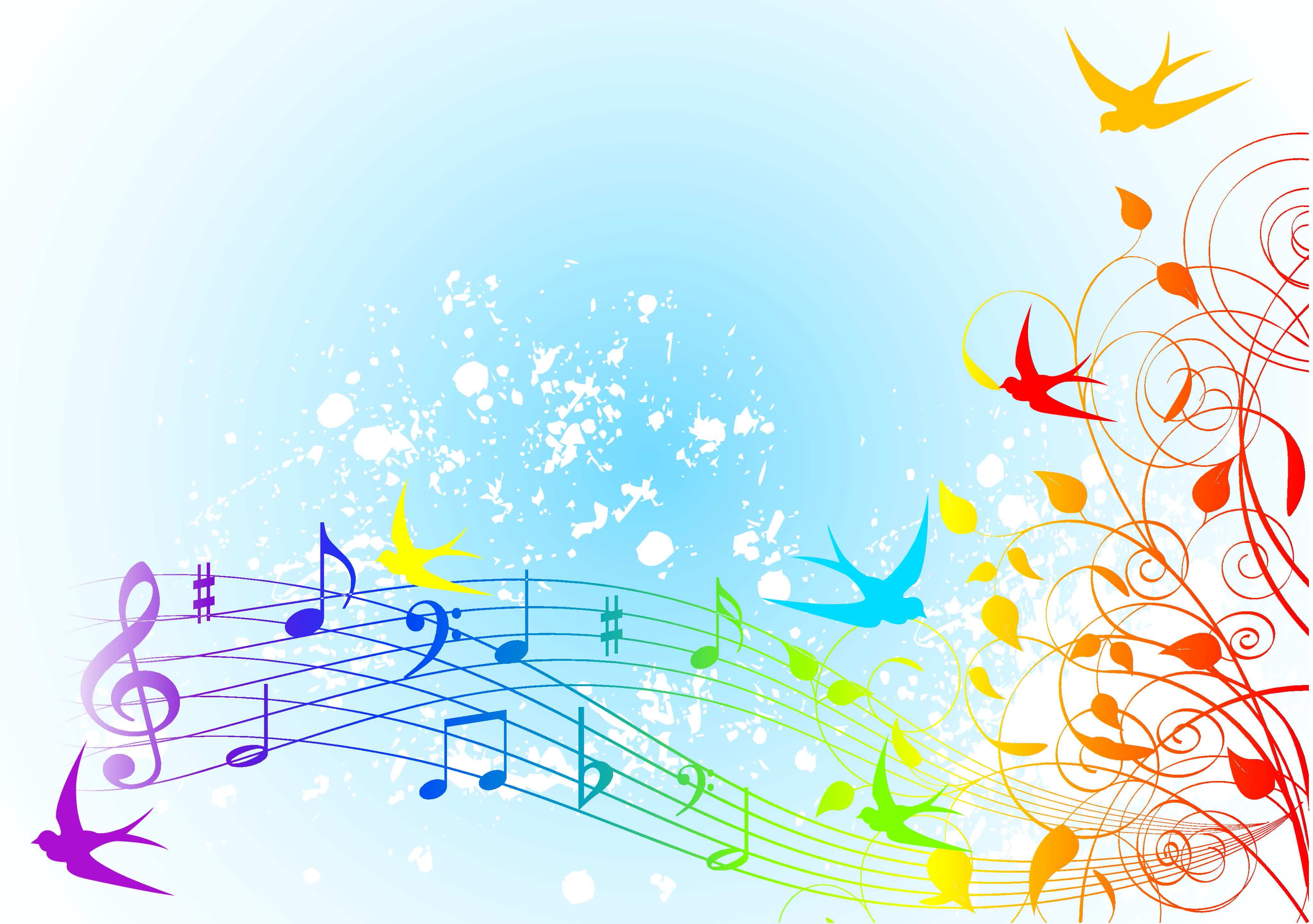 Бусы
	Скажите детям, что сейчас вы посадите все точки на ниточку и у вас получатся «музыкальные бусы». Спойте таким образом, будто «точки» расположены на одной высоте. А теперь покажите другие «бусы», пусть послушают и отгадают скольких цветов «бусинки» тут есть. Спойте, моделируя высоту рукой, показывая «бусы» на интервалы секунды или малой терции
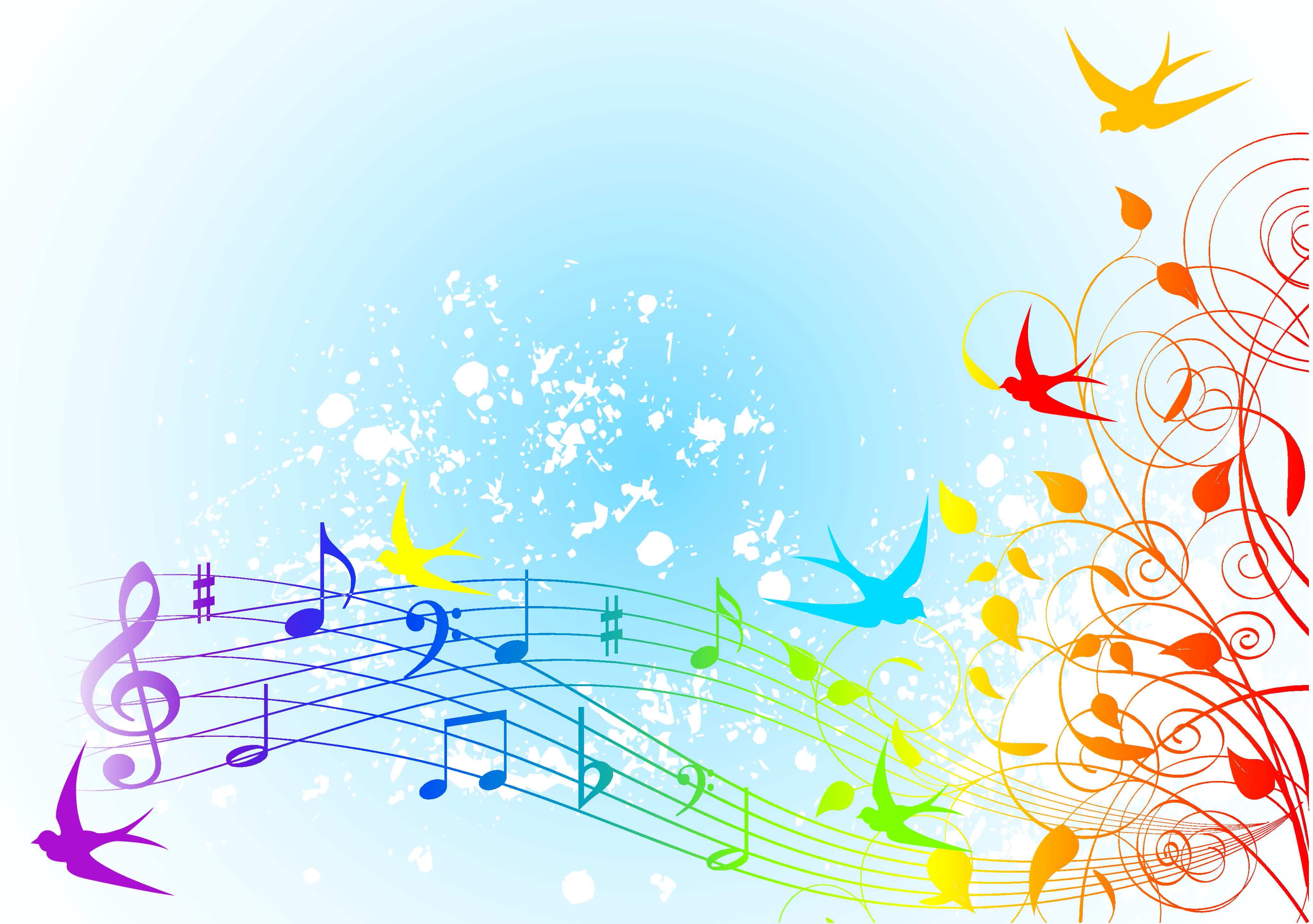 Концерт. Поем по записи.
Используйте рисунки. Разделив детей на две группы, предложите им пропеть так, как изображено на рисунке, накладывая одну линию на другую по сигналу дирижера.
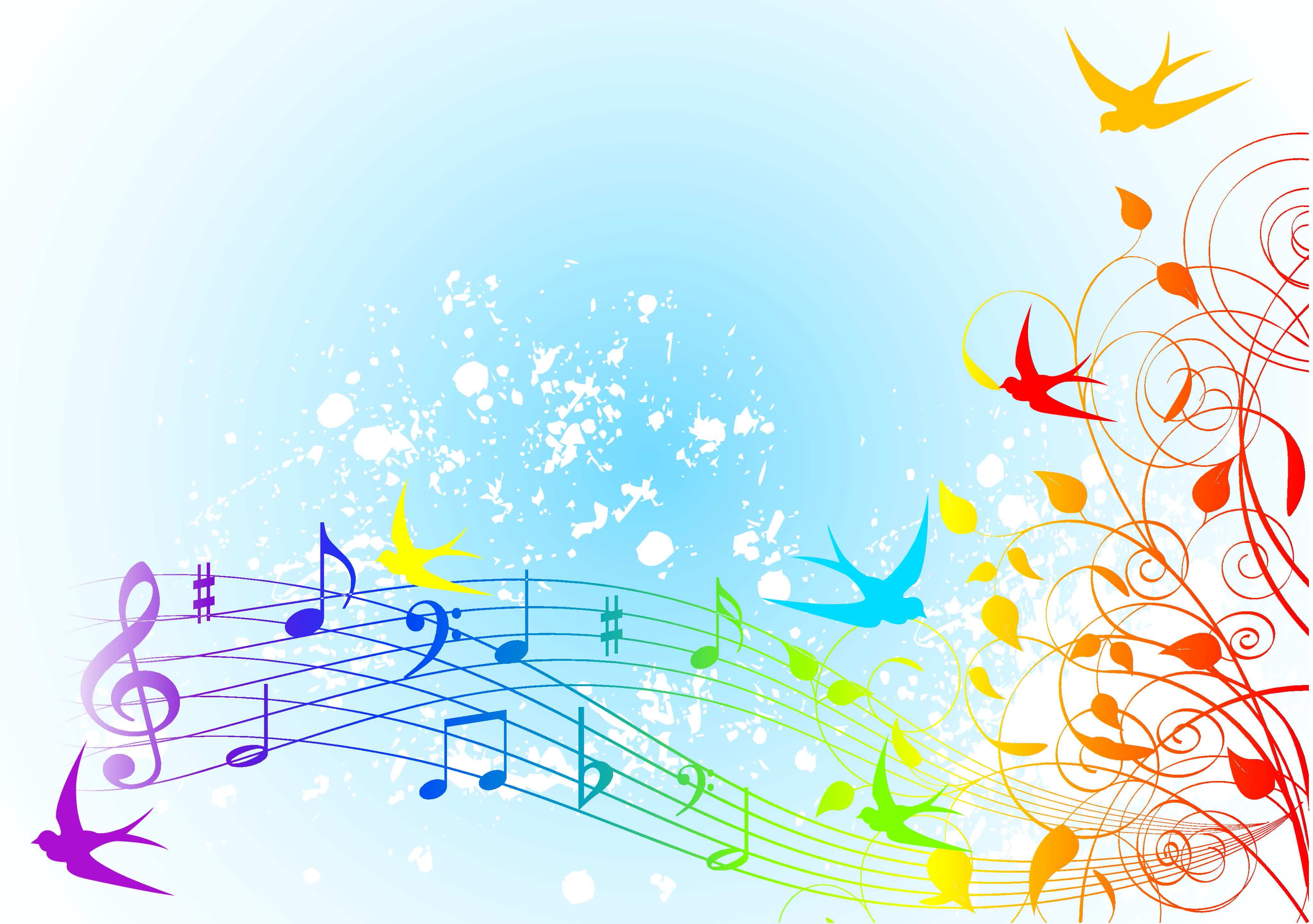 Большая «Угадайка»
В игре используются все известные «узоры»: дорожка, змейка, волны, горка, узор, восьмерки, круги, спиральки, искорки – которые дети угадывают.
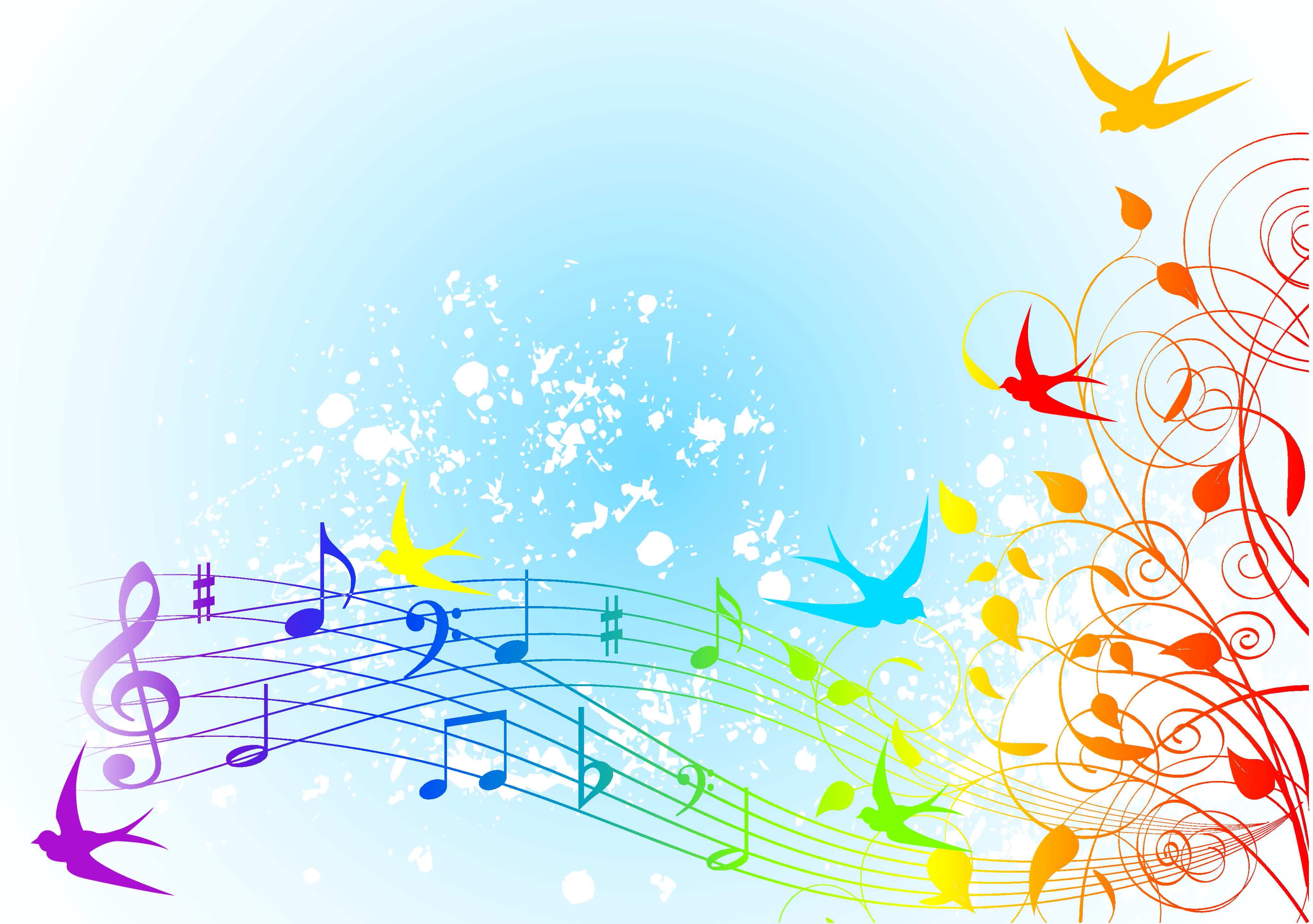 Литература:
Т.Э.Тютюнникова «Ушки на макушке» Пособие по пению.
noodlemagazine.com картинка для фона призентации
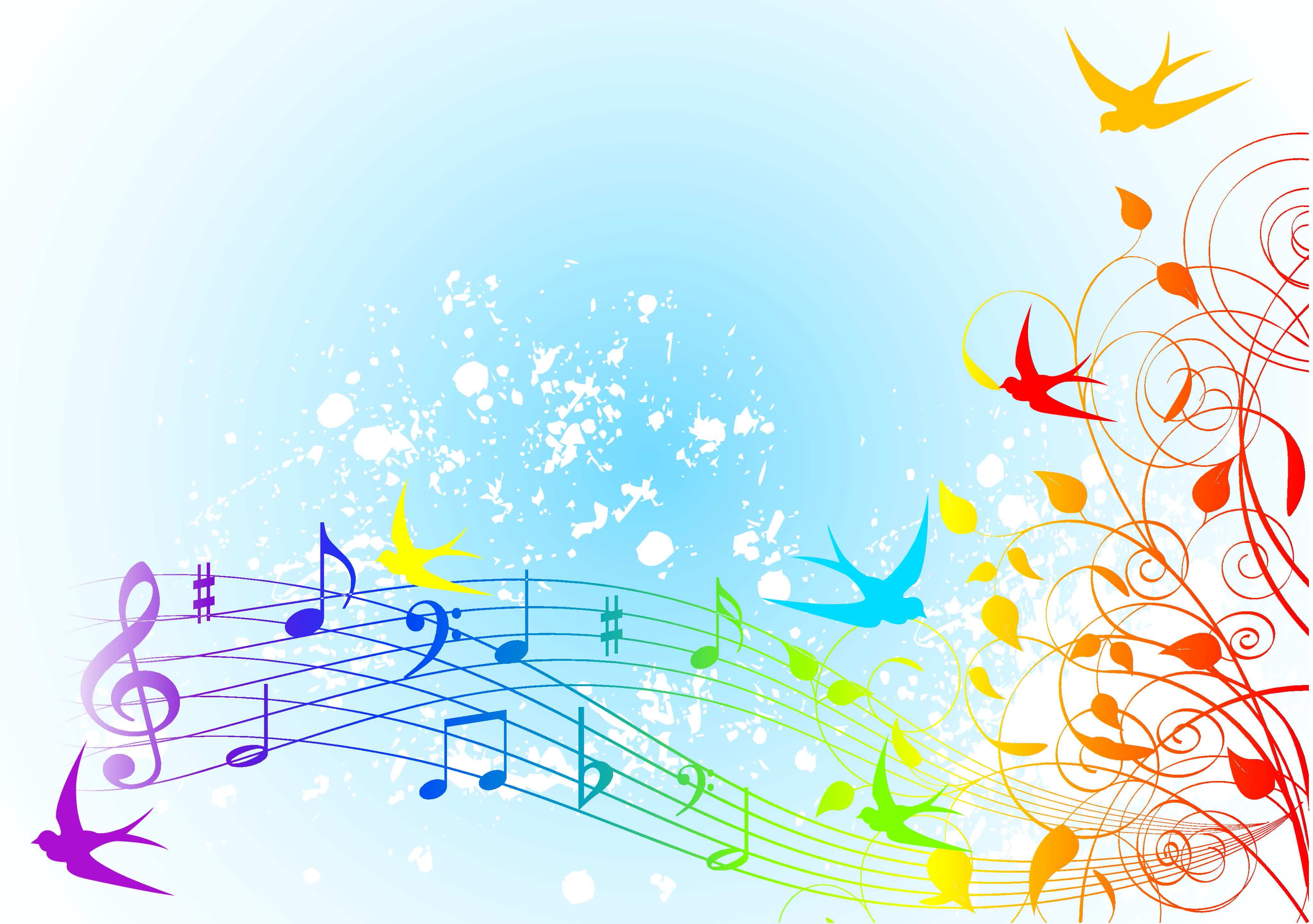 Пой с удовольствием, мой друг!